5
6
7
What should fair trade mean?
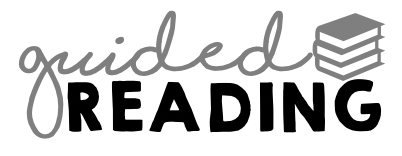 What is a Fairtrade Premium?
What is one of Fairtrade’s aims, why do they have this aim?
8
Who are Kuapa Kokoo?
Is fair trade the way forward? Kuapa Kokoo and Ghana
1
How can LICs develop their wealth?
One of the ways in which LICs can increase wealth is by developing manufacturing industries to process their raw materials. Why doesn’t Ghana develop its own coca processing or make chocolate? There would be a umber of processes: making cocoa powder or butter, and then adding ingredients to make chocolate. Each stage would add value, boosting the economy. Each would create jobs and chocolate would earn more money for Ghana than raw coca beans. 
In fact chocolate is made in Europe, the world’s biggest market for chocolate. The manufacturers import cocoa beans or partly processed cocoa powder. It’s cheaper that way because of import tariffs – or duties charged on imports. Import on coca beans in the EU are lower than those on processed cocoa. By the time VAT is added to the finished product, a £1 bar of chocolate could be £1.25 instead. It would make Ghanaian chocolate expensive, and people would buy cheaper products instead. Some countries have no duty on unprocessed cocoa beans but charge large tariffs on imported chocolate (think about how much chocolate from other countries costs to buy!) So Ghana has little option to export coca beans, and loses the opportunity to develop its own manufacturing economy. 

Fair trade should mean that farmers get a better deal for their products, and that farmers and workers in developing countries have the opportunity to improve their standard of living. Farmers receive a payment that is agreed and stable – the prices shouldn’t vary for the same product. Communities also receive an additional payment called a Fairtrade Premium to be used for local projects. One of Fairtrade’s aims is to develop a long-term partnership with farmers, so they can plan, knowing how much they will earn. 

Kuapa Kokoo is a co-operative of cocoa farmers in Ghana. It sells part of its coca bean crop to Divine Chocolate Ltd in the UK who make Fairtrade chocolate products. 
Farmers receive at least US$2,000 per tonne for their cocoa. They receive training to help them deal with pests or diseases such as black pod that can affect the cocoa crop. 
Members of the co-operative can borrow small amounts of money from a micro-credit bank to invest in improving their farms. 
The farmers elect a trusted member of the village to weigh and record their cocoa beans. This makes trading more official and people more accountable, it also raises the status of women who have been elected. 
Kuapa Kokoo are shareholders in Divine Chocolate Ltd. Profits from the sale of chocolate are invested in projects in Ghana.

The co-operative also receives an extra premium per tonne that is then used to fund community projects such as water wells, village schools, corn mills and toilet construction.
2
Why doesn’t Ghana make its own chocolate?
9
What do farmers receive for their cocoa beans?
3
Where is the biggest market for chocolate?
4
Why are only cocoa beans or partly processed chocolate imported?
10
What is micro-credit?
12
11
How else is Fairtrade helping?
How is the status of women being raised?